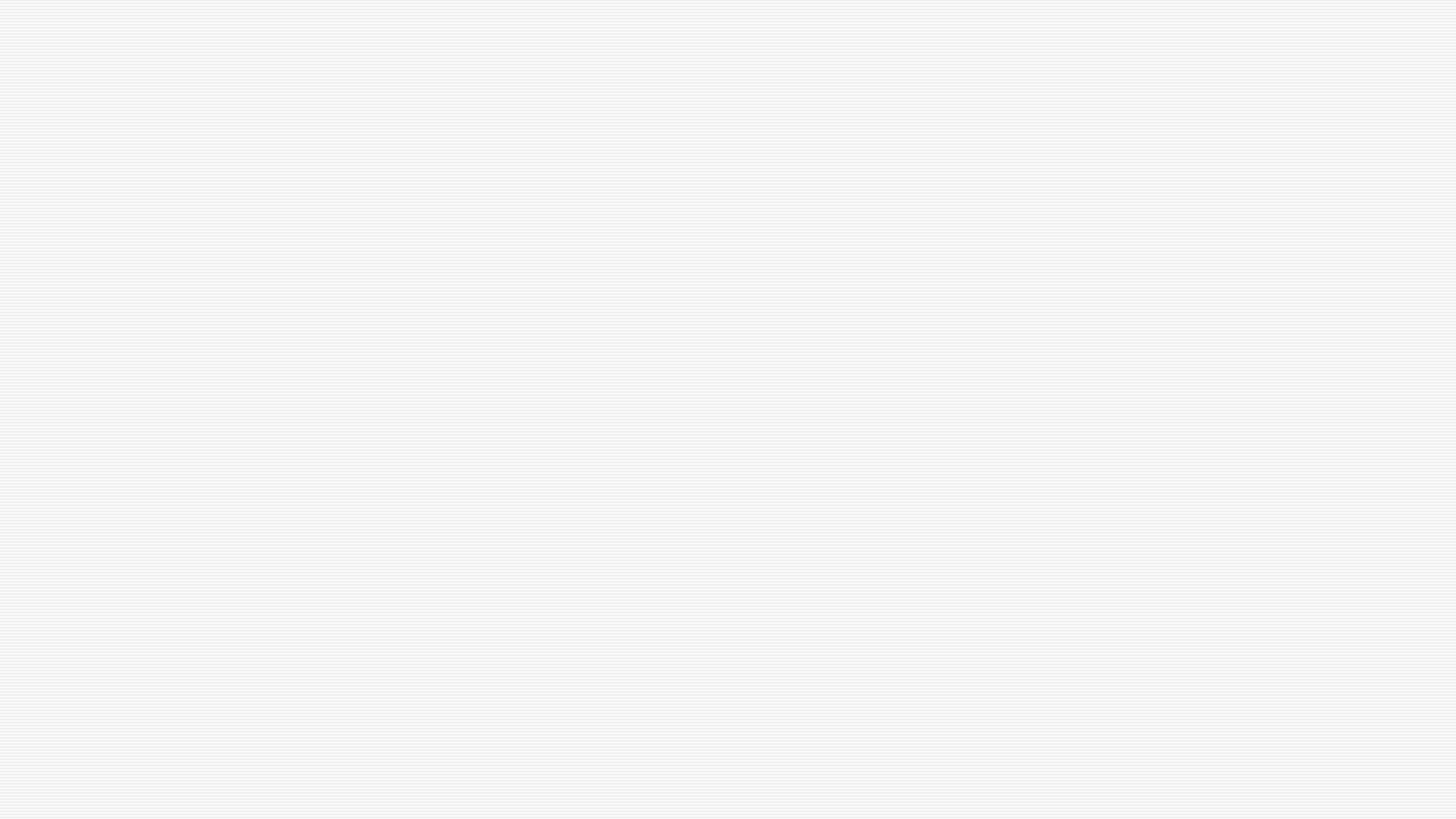 Отчет о работе Ульяновского регионального отделения Российской экологической академии за 2019 год
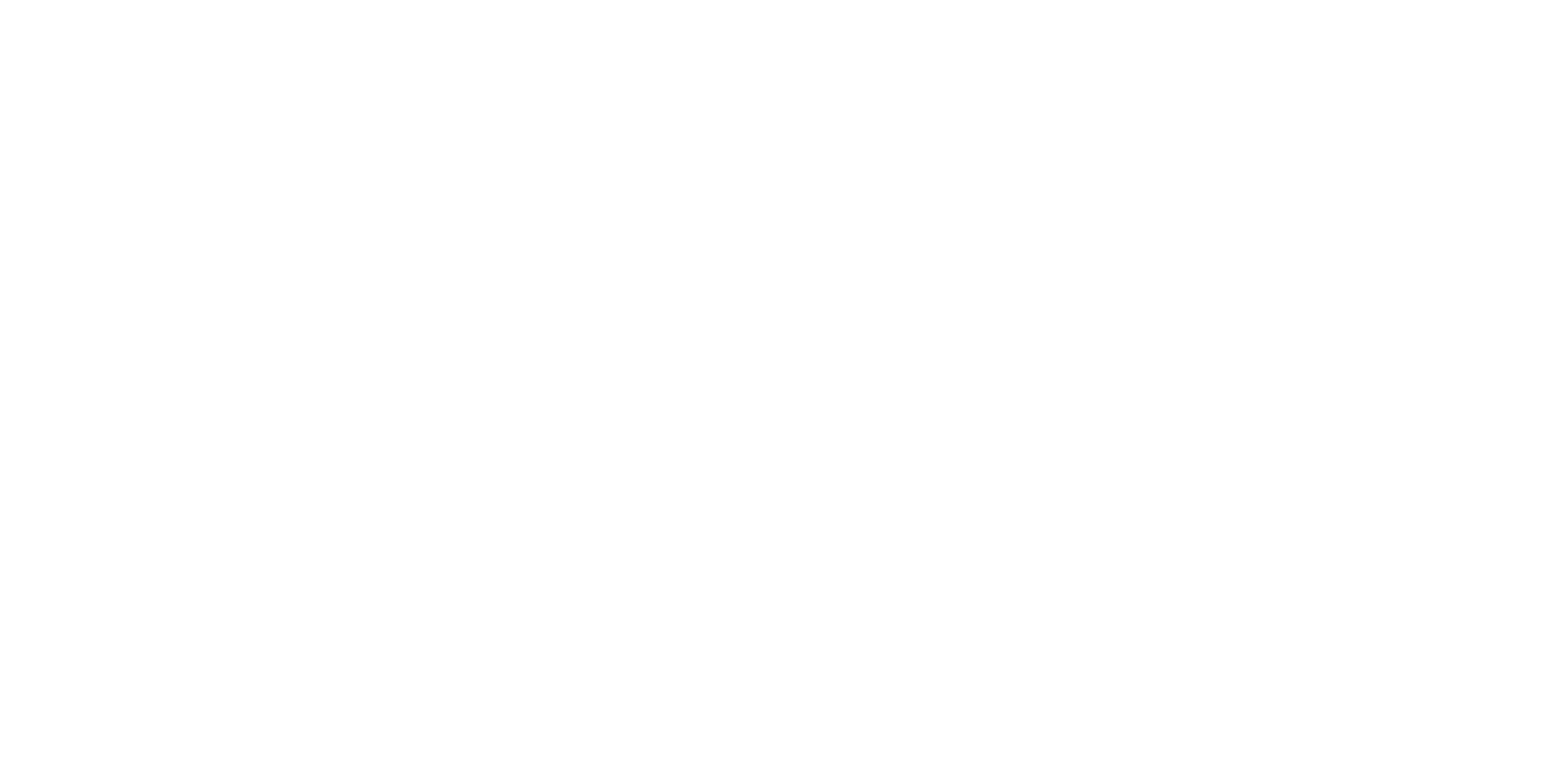 г. Ульяновск,2020.
ЦЕЛИ И ЗАДАЧИ
Деятельность Ульяновского регионального отделения Российской экологической академии (далее – КРО РЭА) в 2019 году была направлена на продвижение концепции устойчивого развития региона (на примере г. Ульяновска и Ульяновской области).
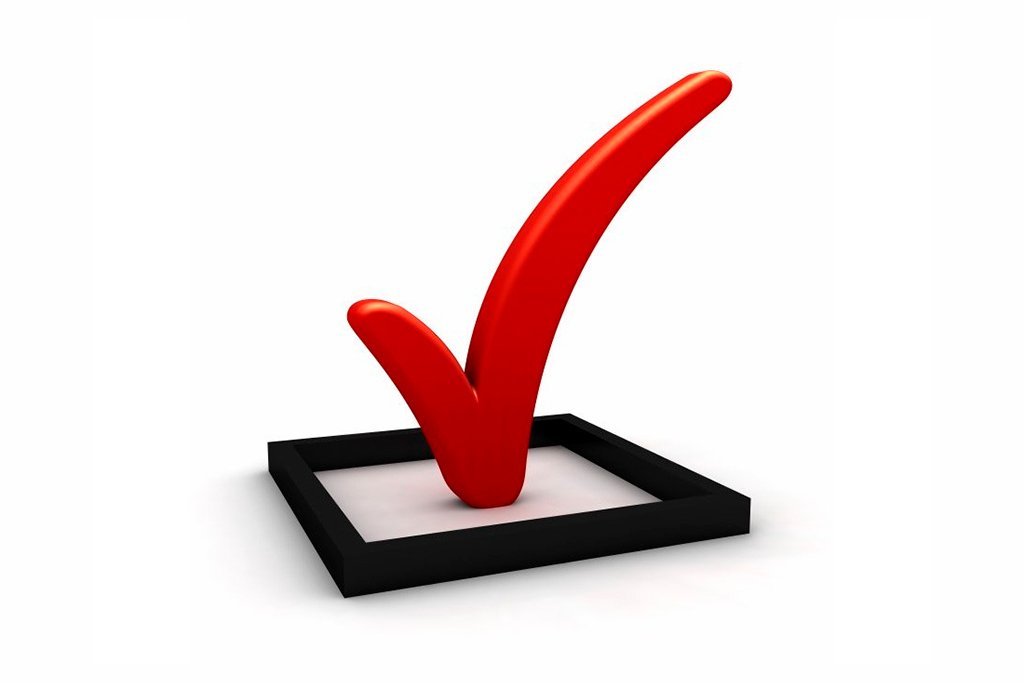 Основные направления деятельности отделения в 2019 году:
организация и участие  в экологических акциях и научно-практических  мероприятиях;
популяризация экологического образования и воспитания;
повышение квалификации и профессиональная переподготовка кадров природоохранных органов, предприятий и организаций;
участие в работе общественных, диссертационных советов и др.
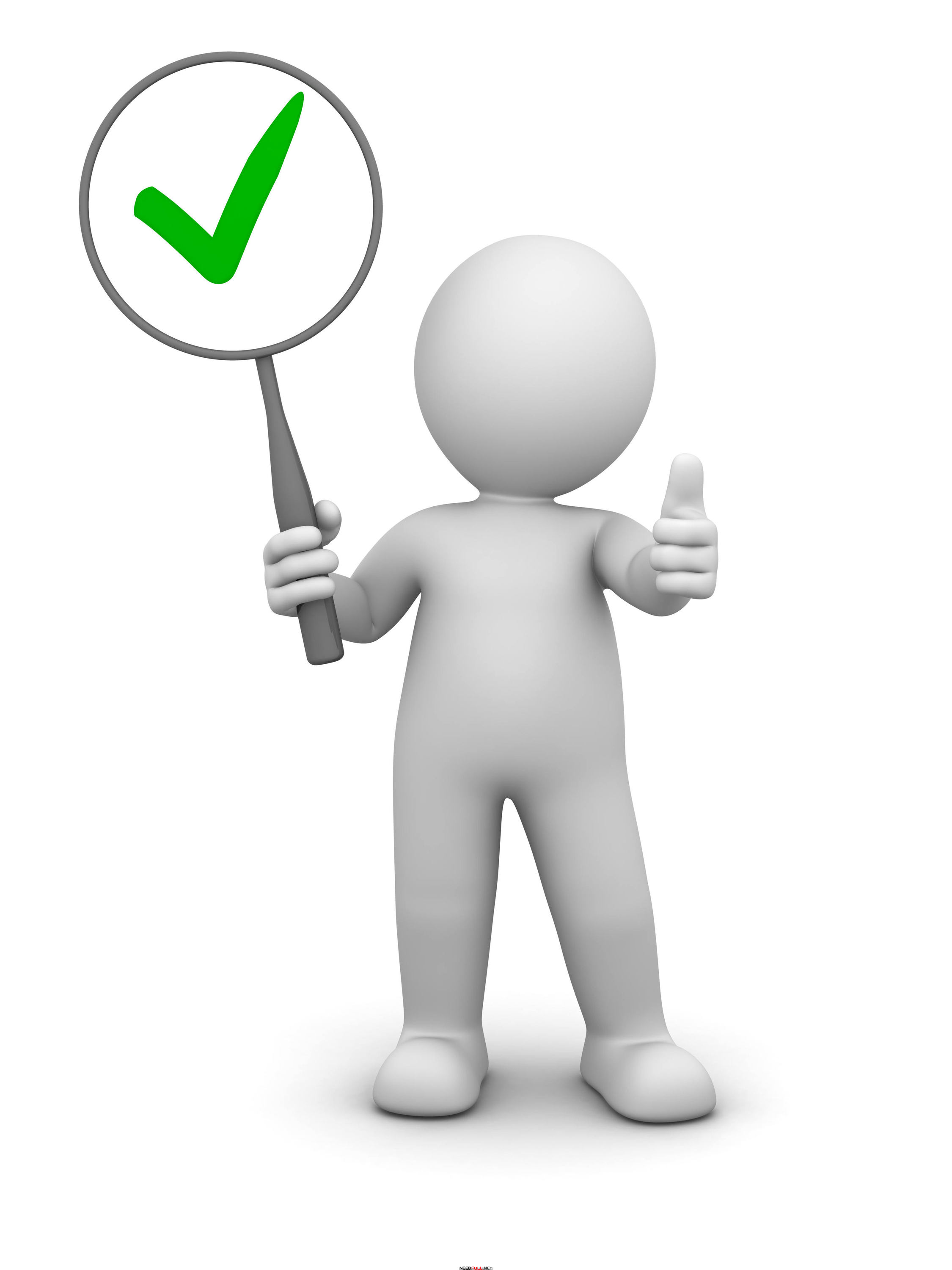 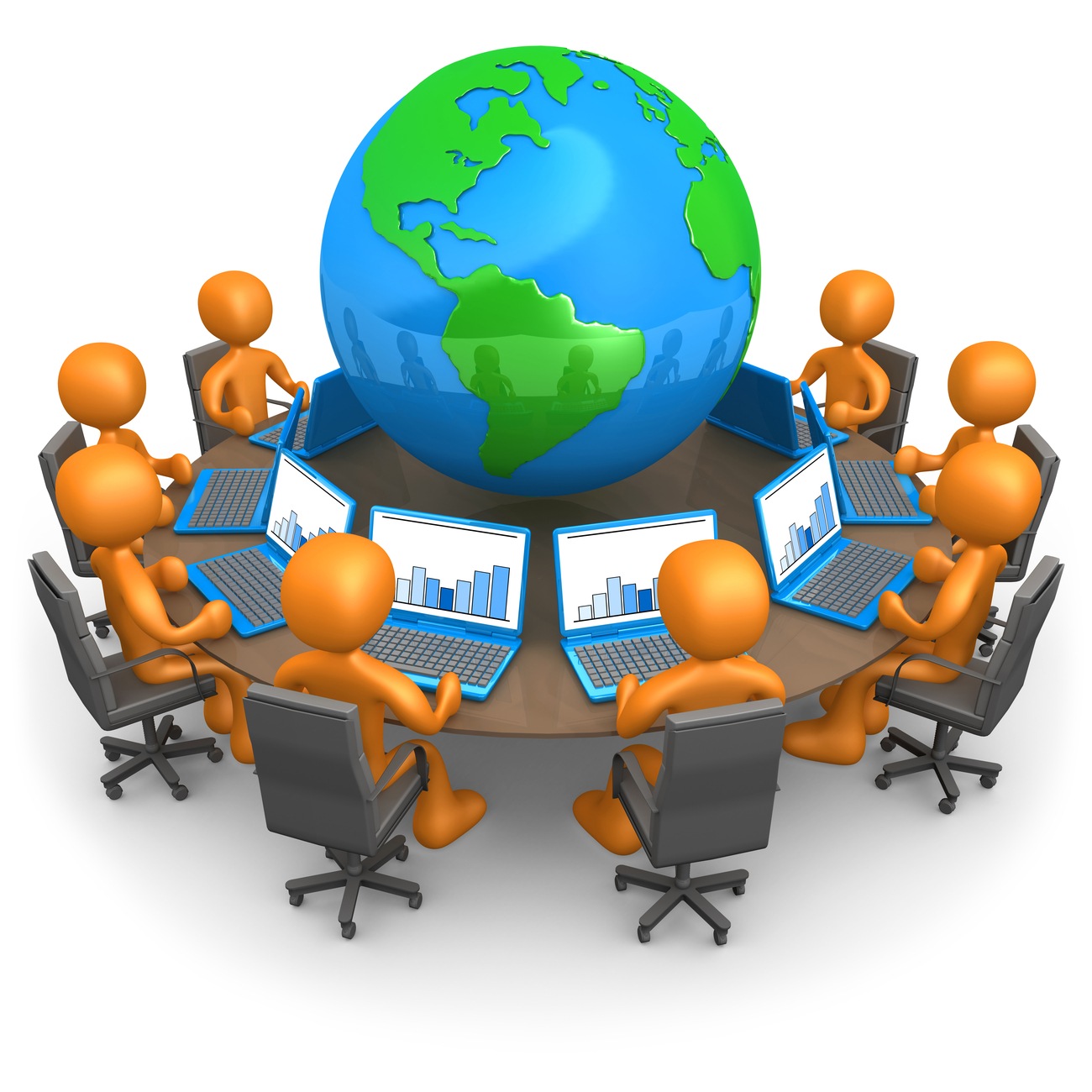 V Международная научно-практическая Интернет-конференция «Рекультивация выработанного пространства: проблемы и перспективы»
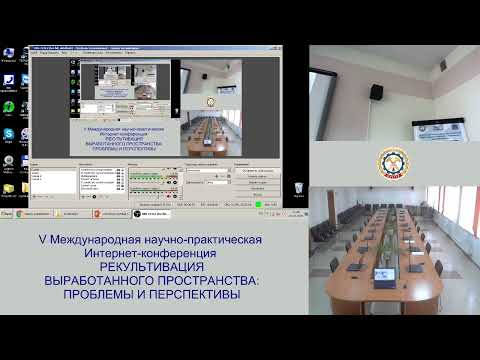 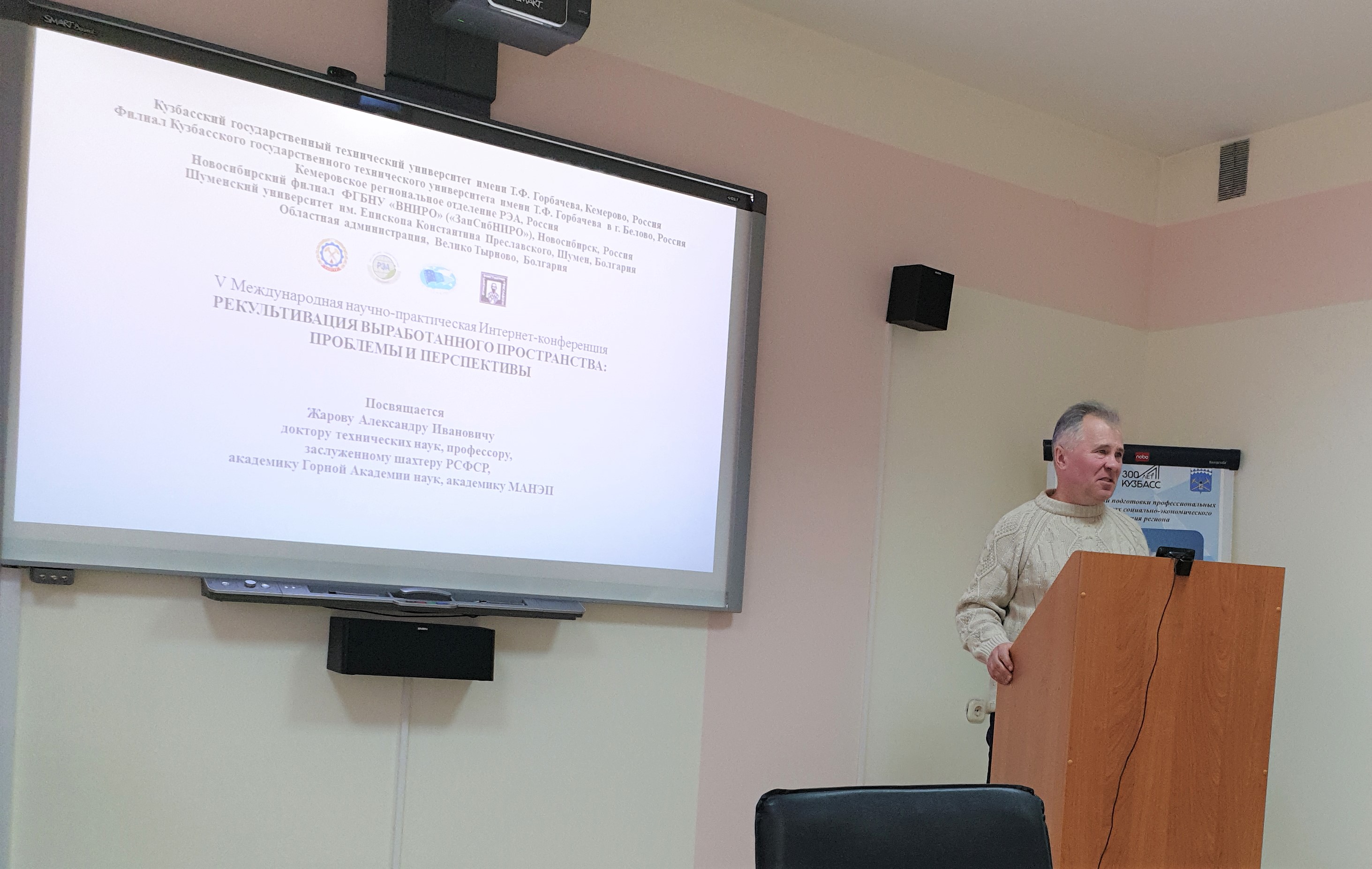 22 и 23 ноября  Фестиваля научного творчества «Инновационный потенциал молодежи-2019», в рамках Всероссийского фестиваля науки NAUKA 0+.
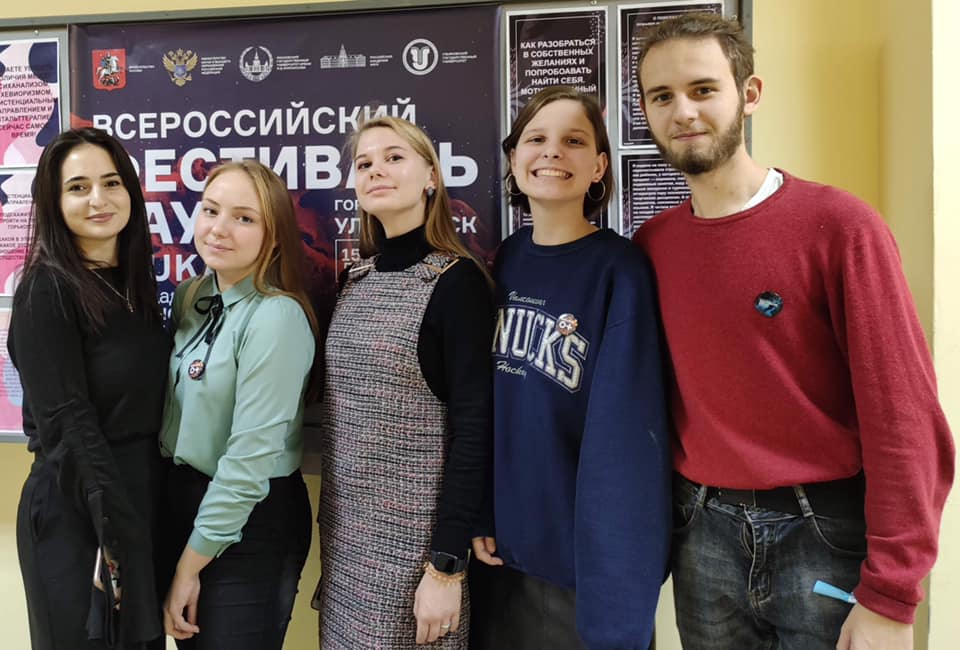 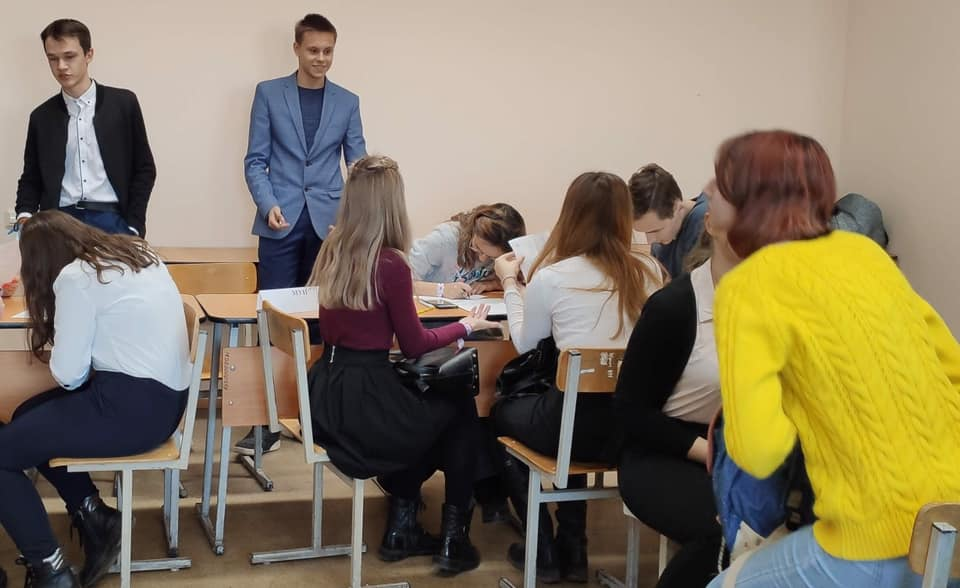 Участие школы Ульяновской области в акции «Подари вторую жизнь», приуроченной к Дню вторичной переработки отходов.
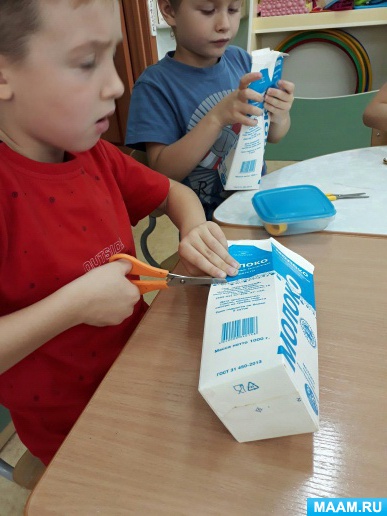 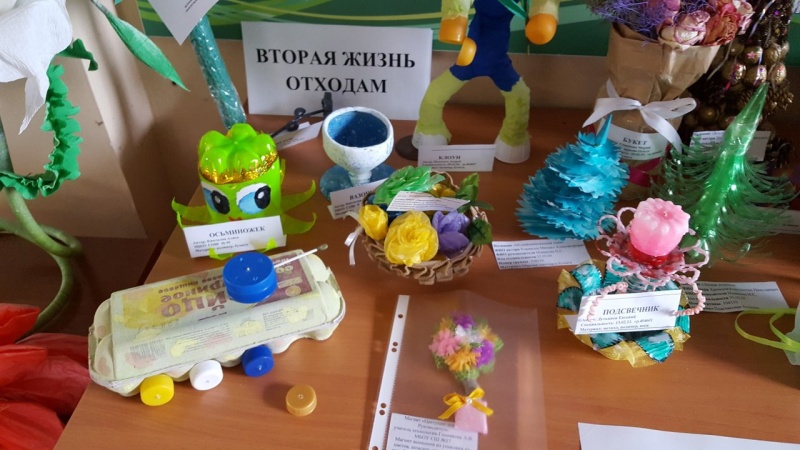 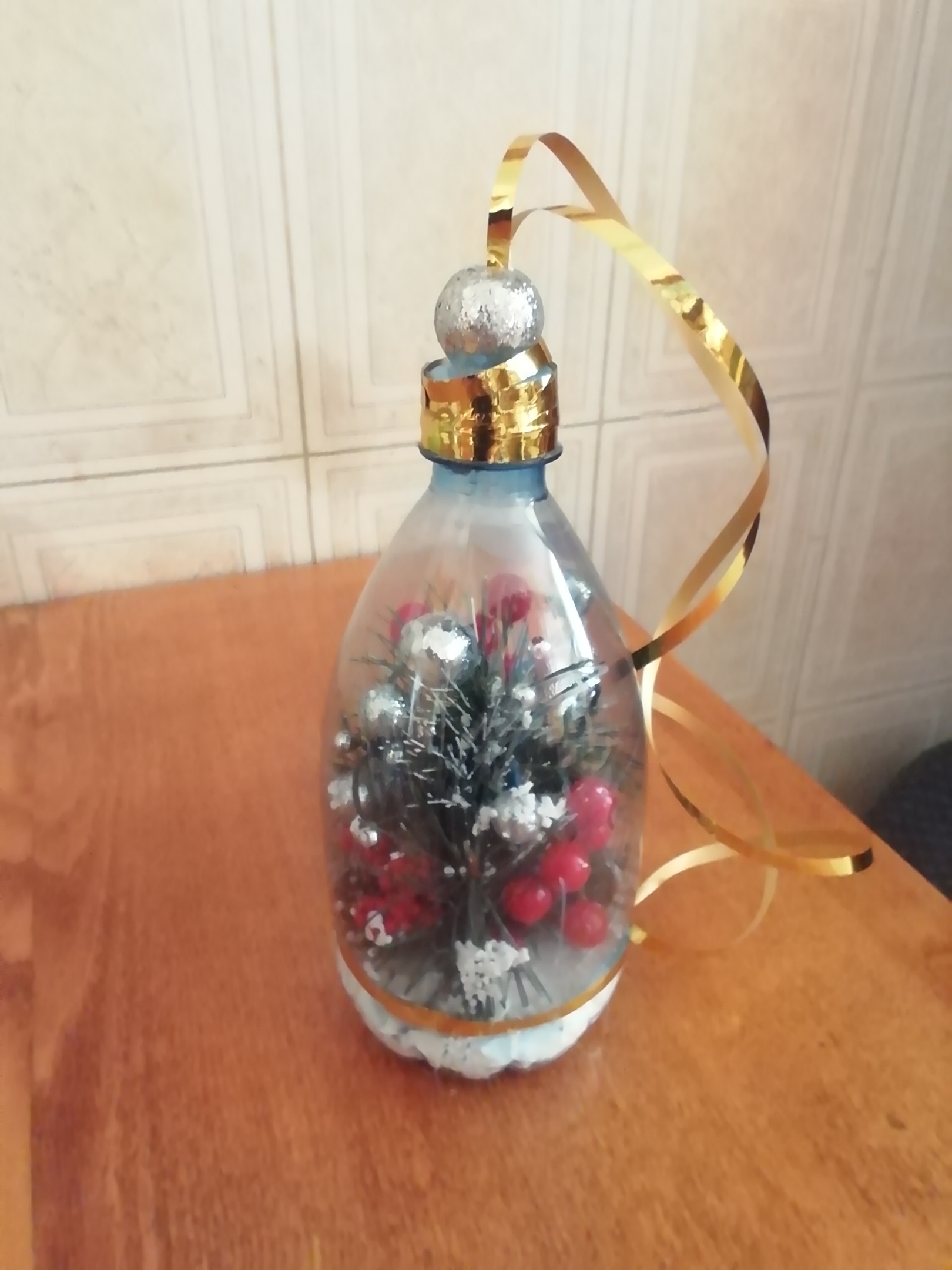 Экологическая акция #ВместеЯрче в общеобразовательных учреждениях (МОУ Володарская СШ, п. Колхозный Чердаклинского района)
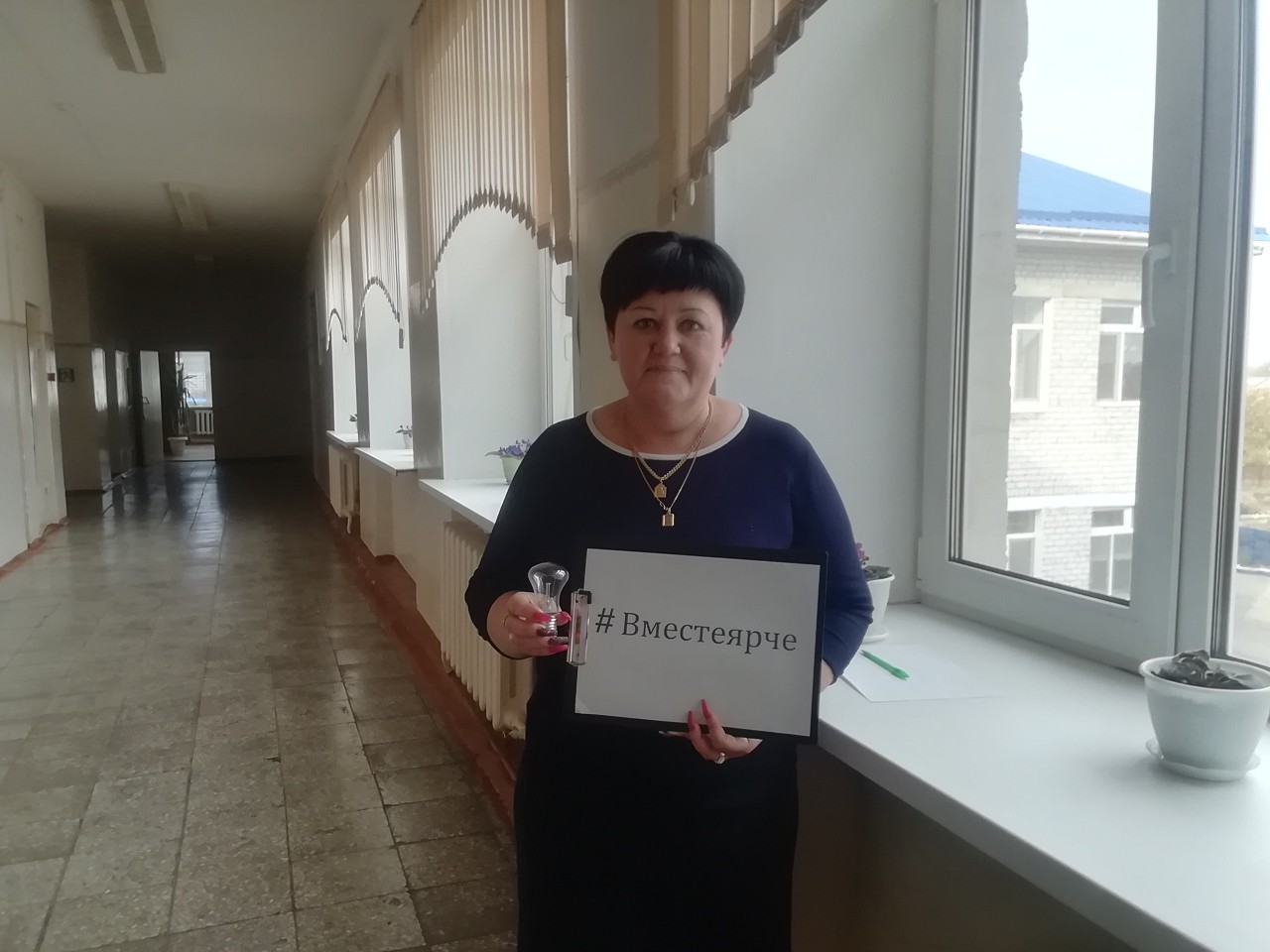 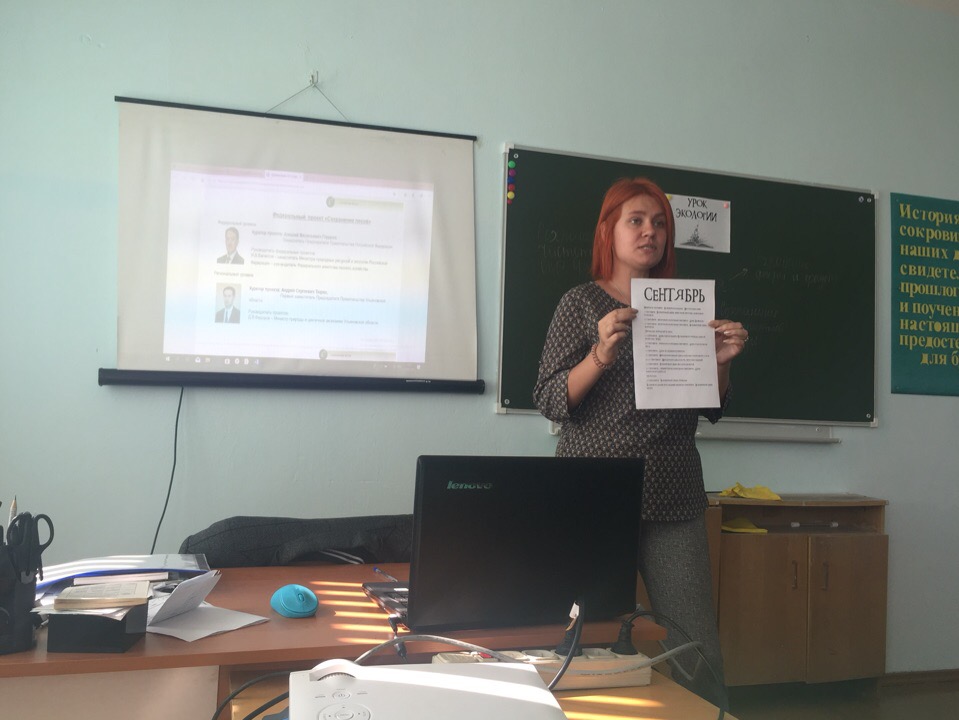 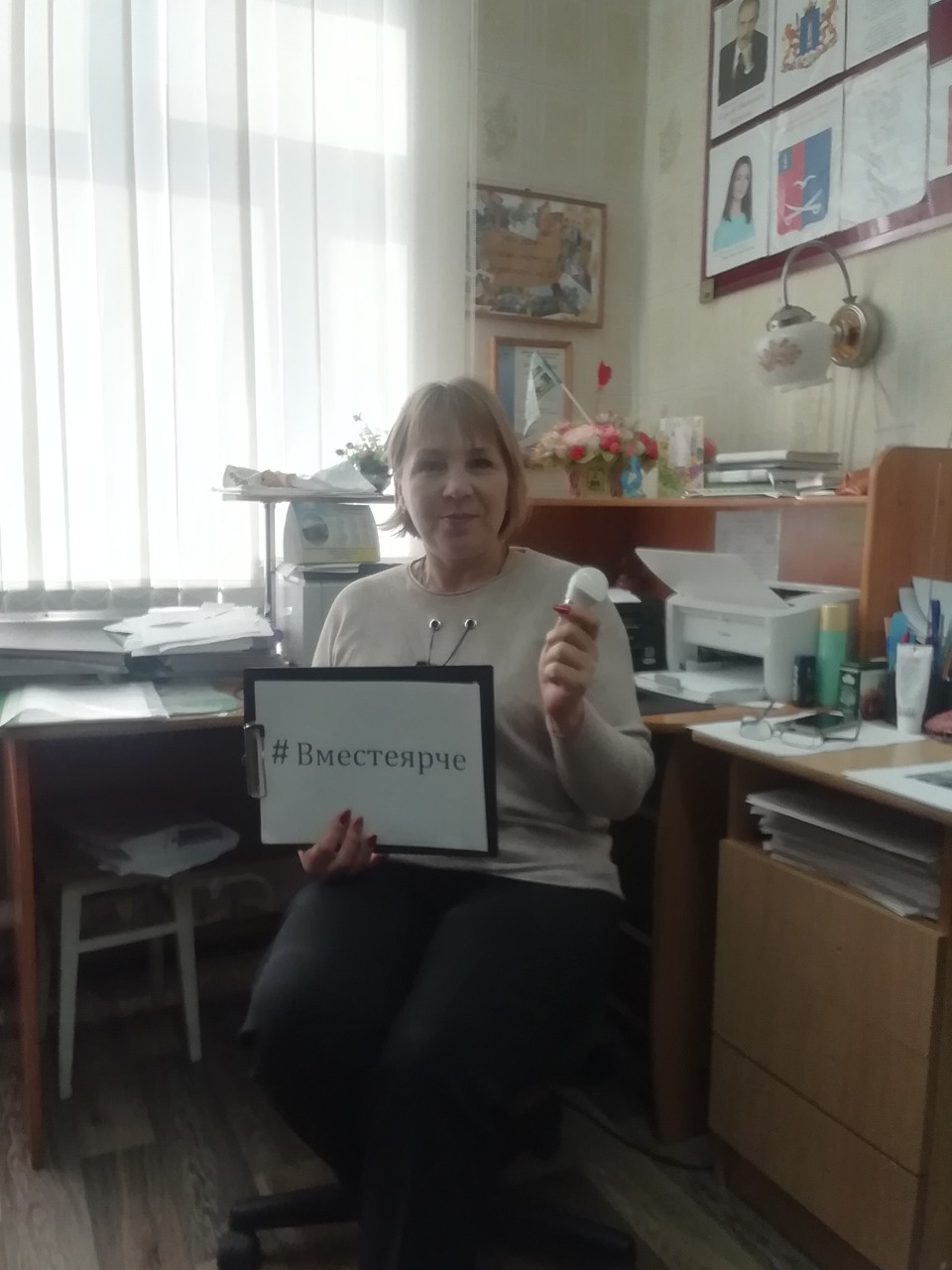 Посещение Филиала "Центр лабораторного анализа и технических измерений по Ульяновской области" федерального бюджетного учреждения "Центр лабораторного анализа и технических измерений по Приволжскому федеральному округу" со студентами-магистрантами ЕГФ УлГПУ им. И.Н Ульянова
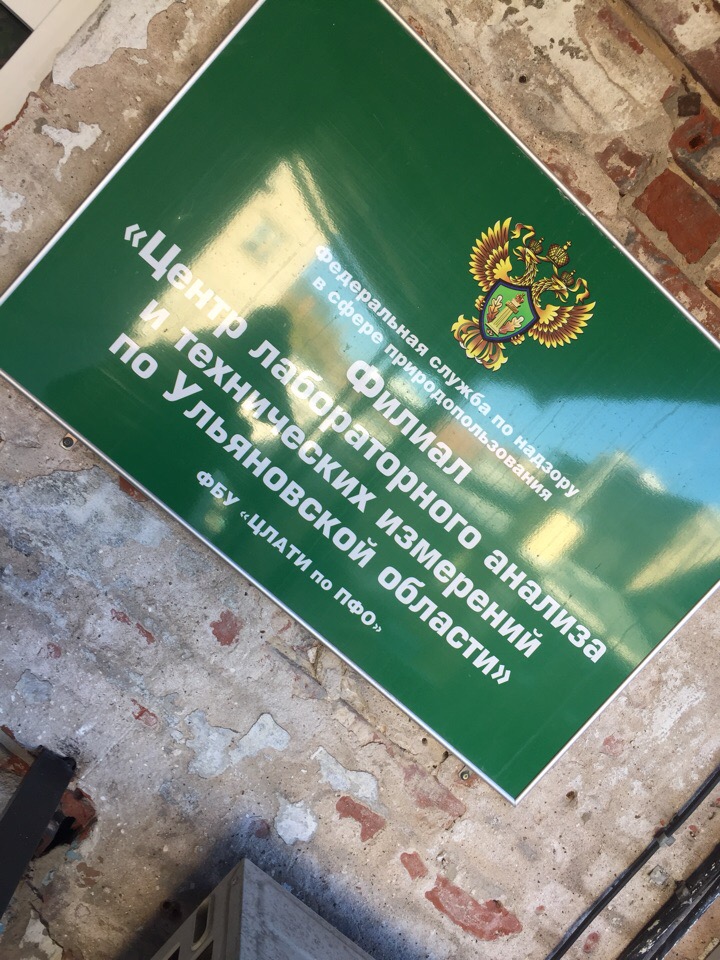 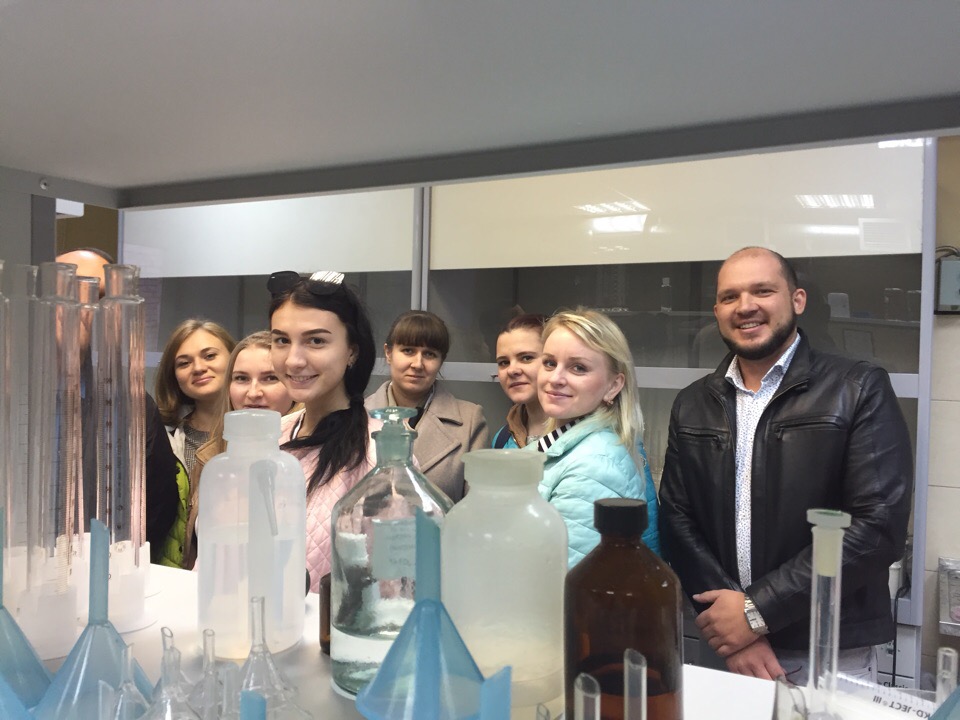 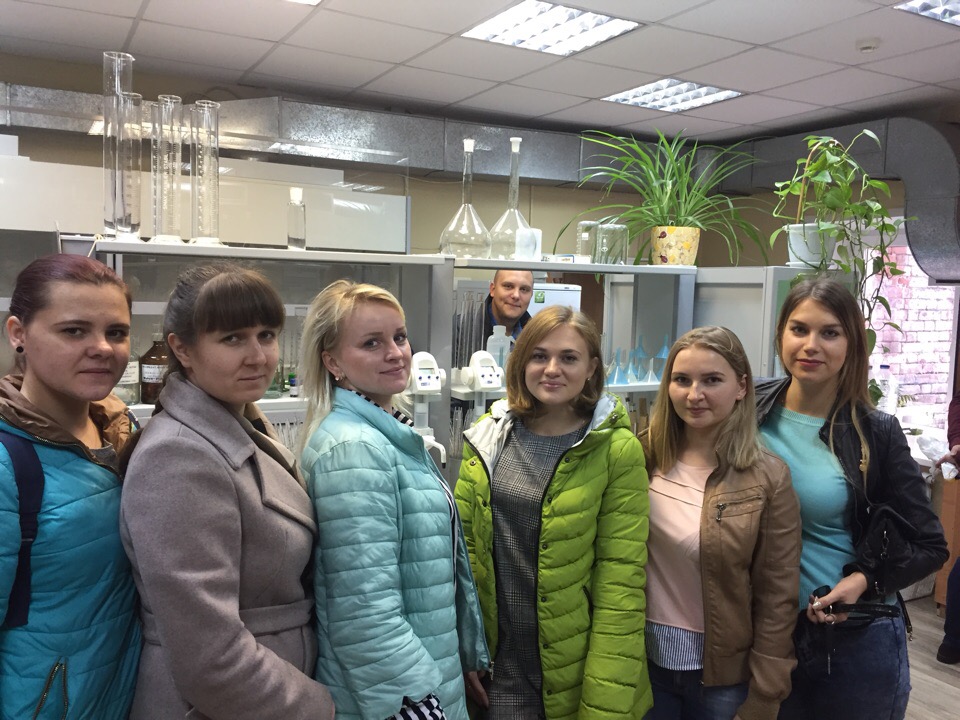 Посещение полигона ТБО со студентами-экологами УлГПУ им. И.Н Ульянова
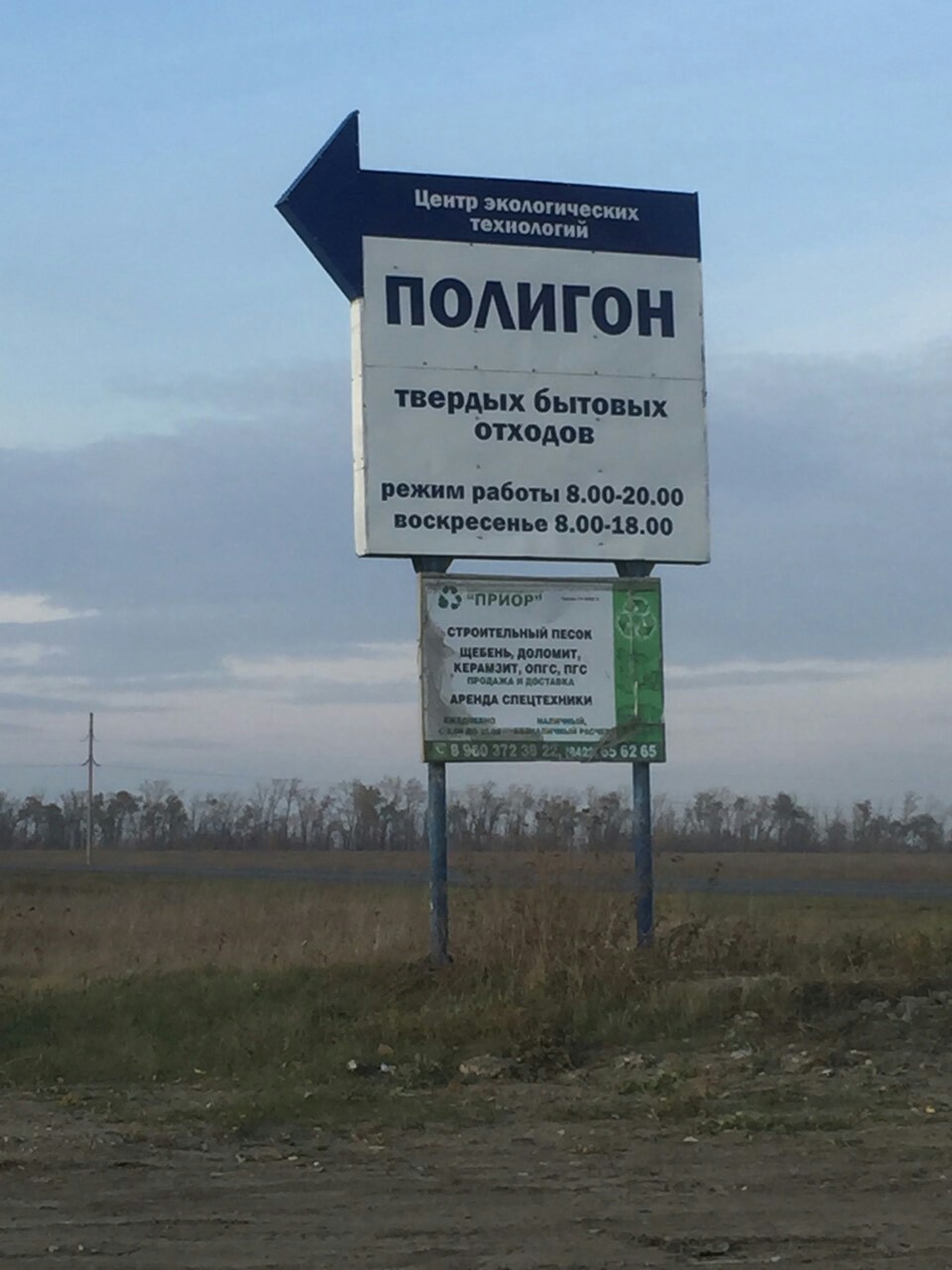 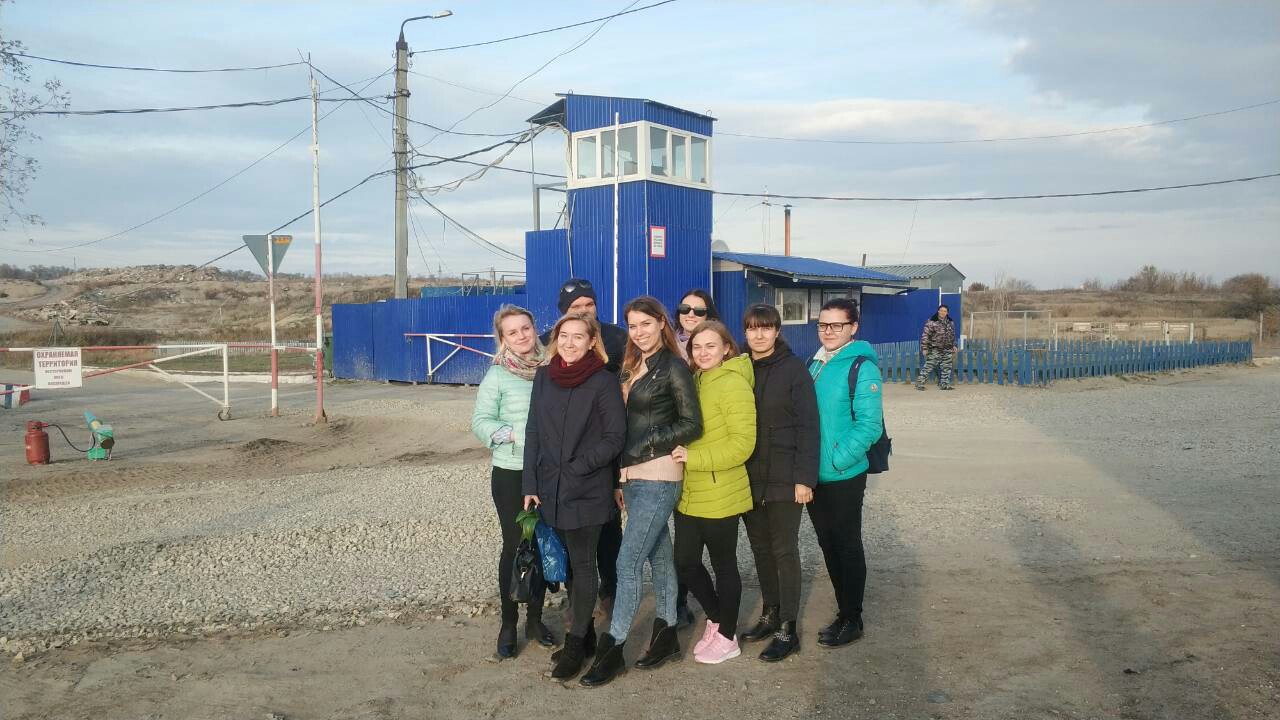 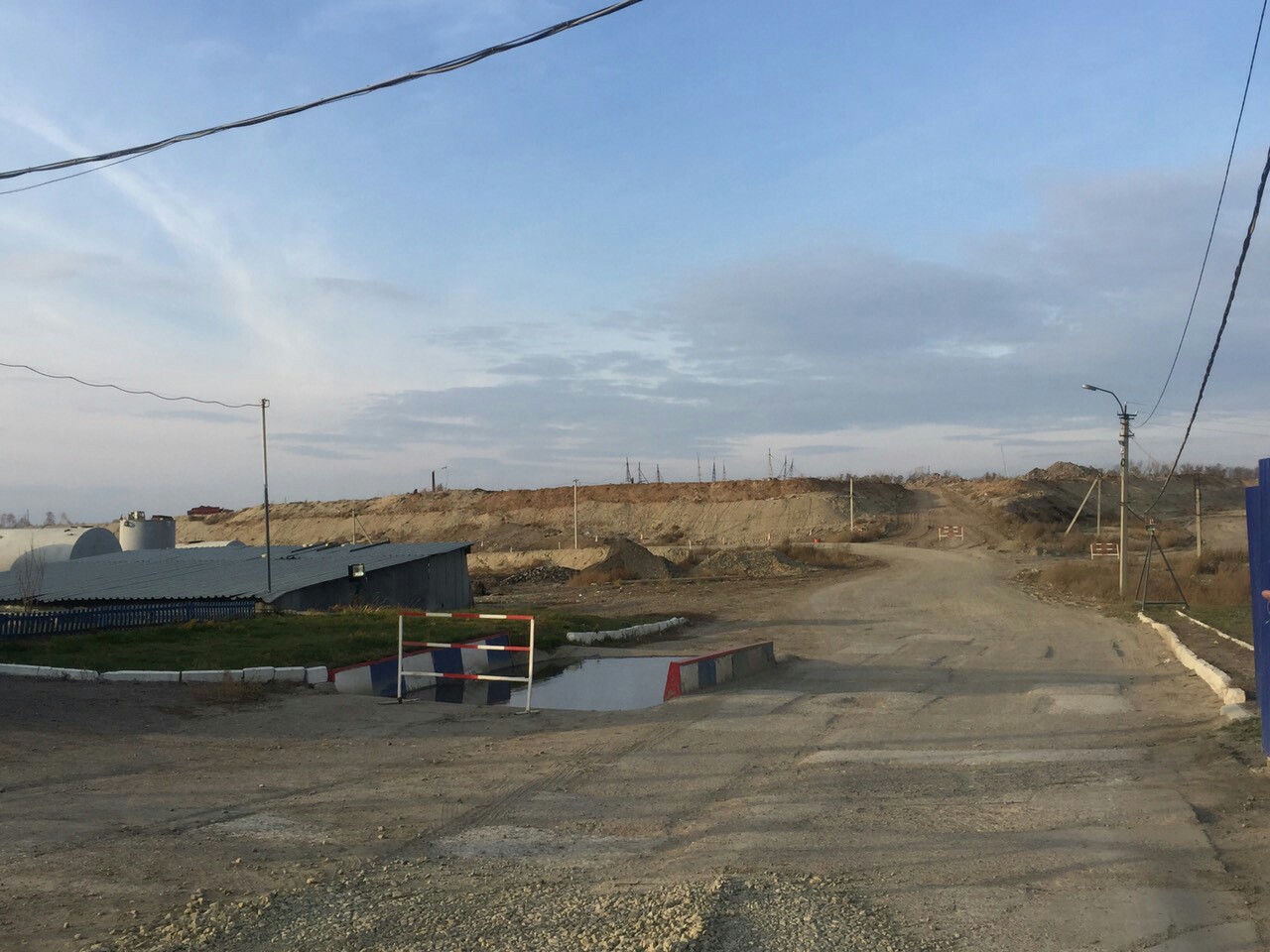 Научно-просветительский семинар «Перспективы развития экологического образования детей и молодёжи», проводимый представителями фонда имени В.И. Вернадского
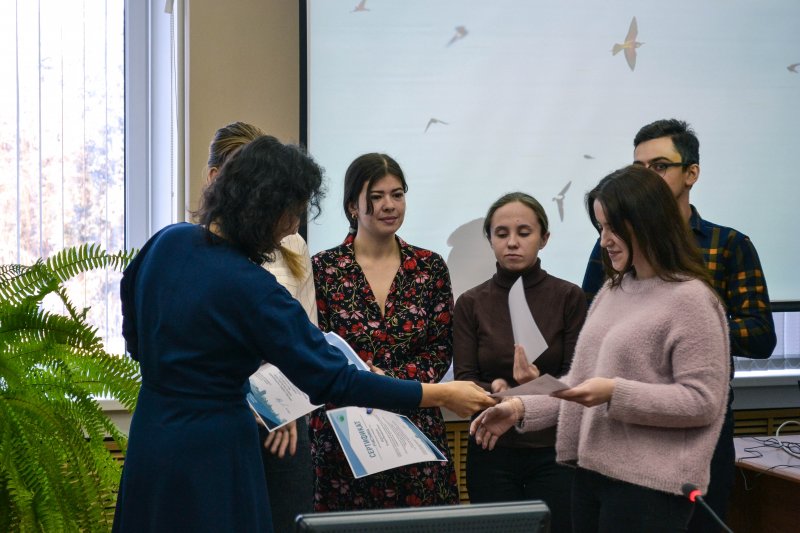 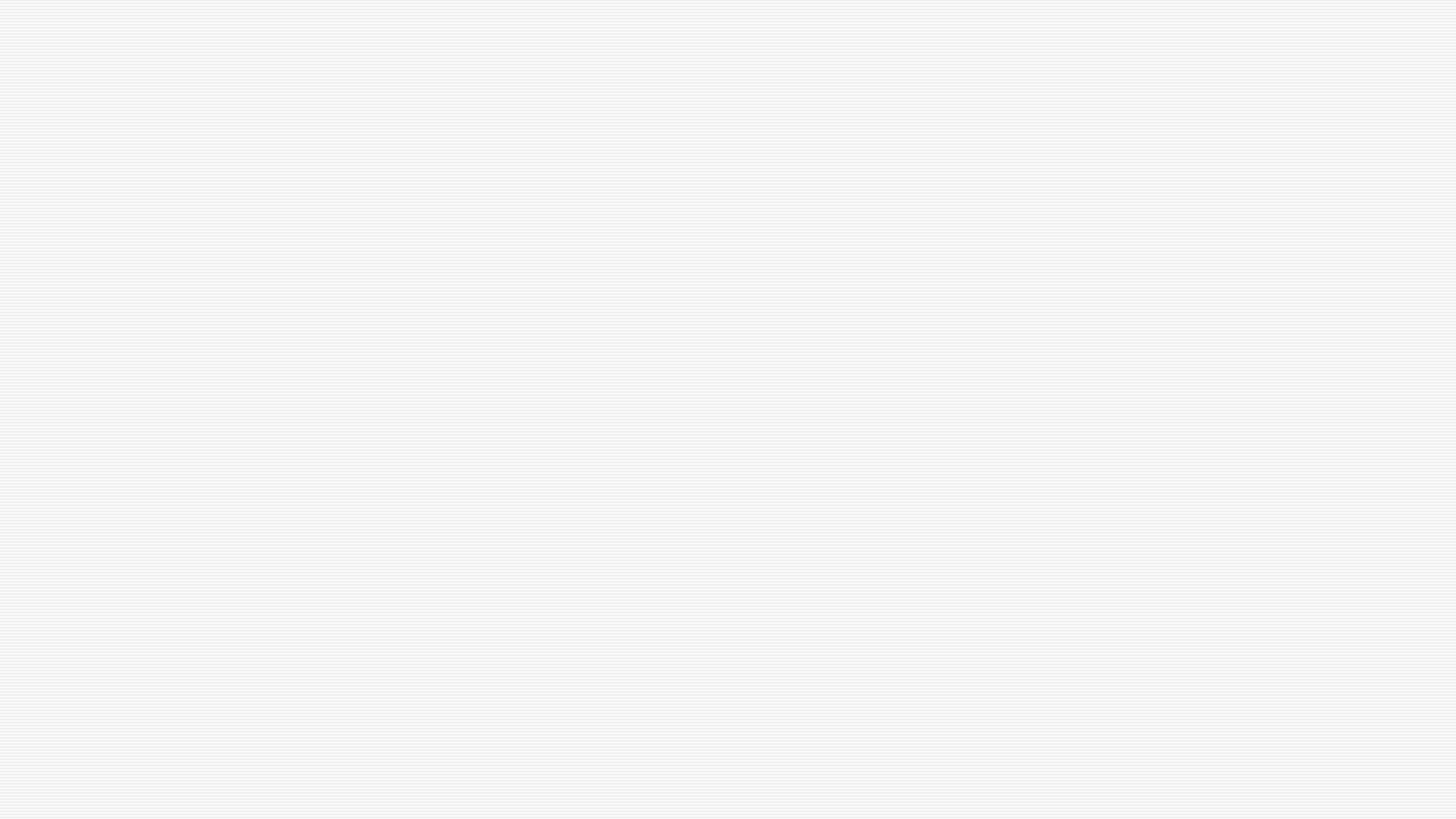 Контактная информация:432071, Ульяновская область, город Ульяновск, улица Радищева, 104бТелефон: 79-18-93 8 (8422) 27-14-98Факс: 79-18-93
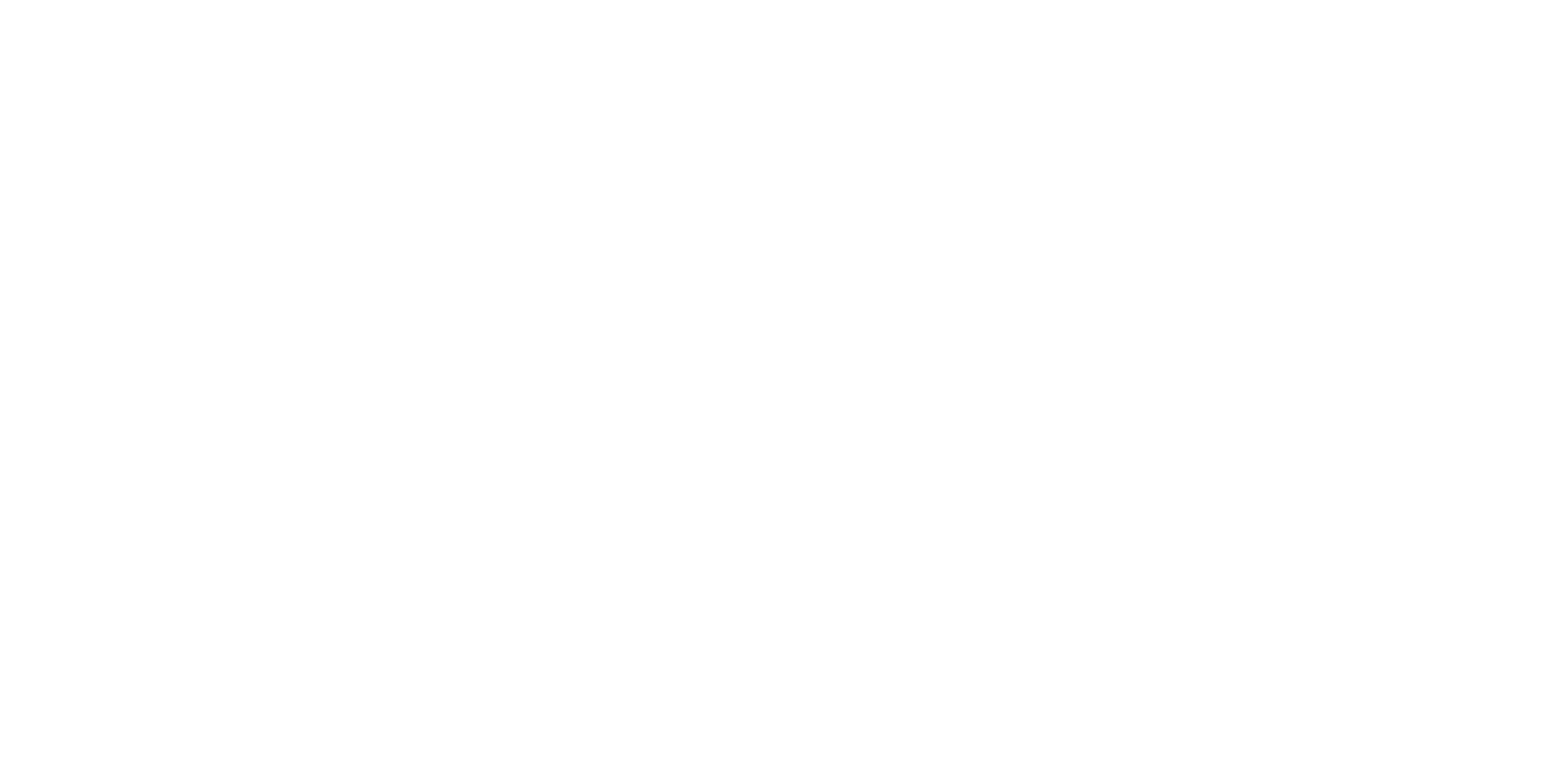